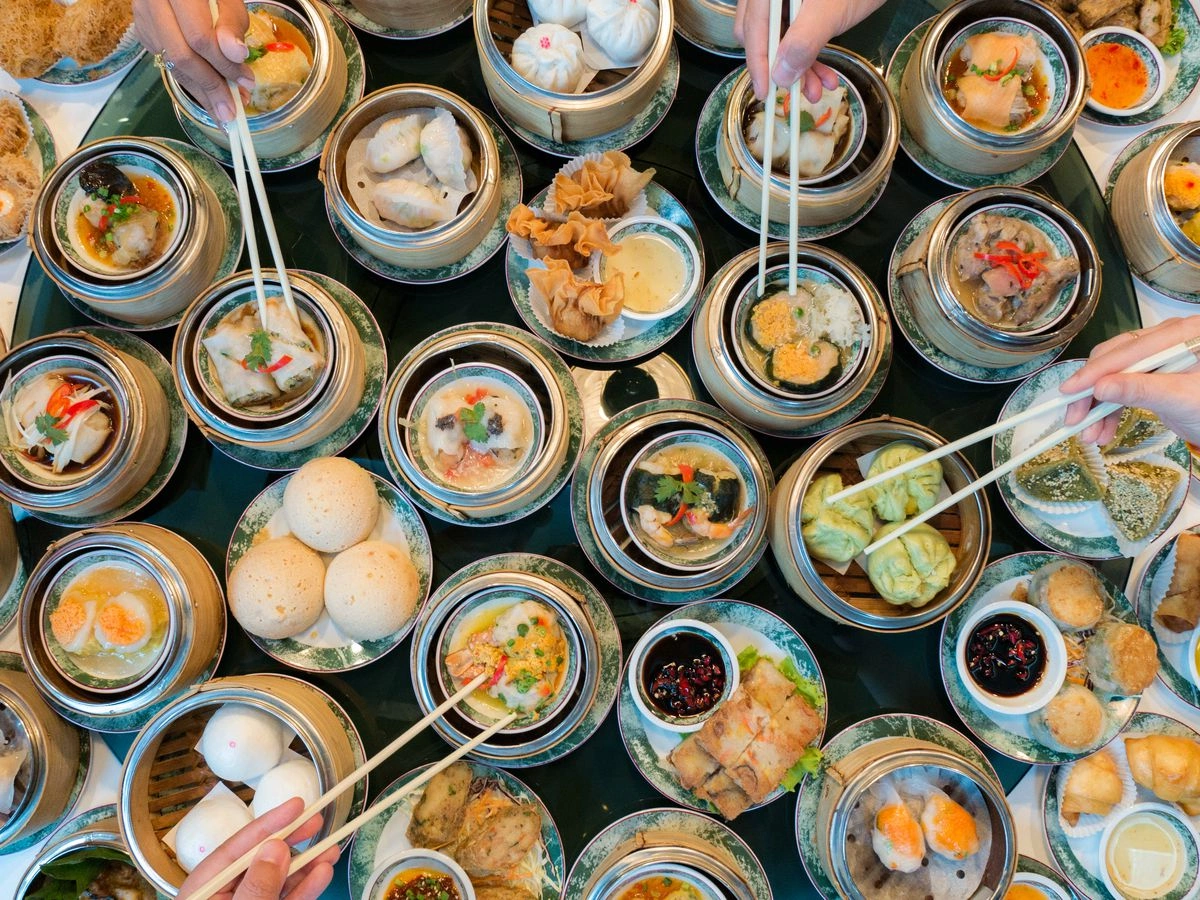 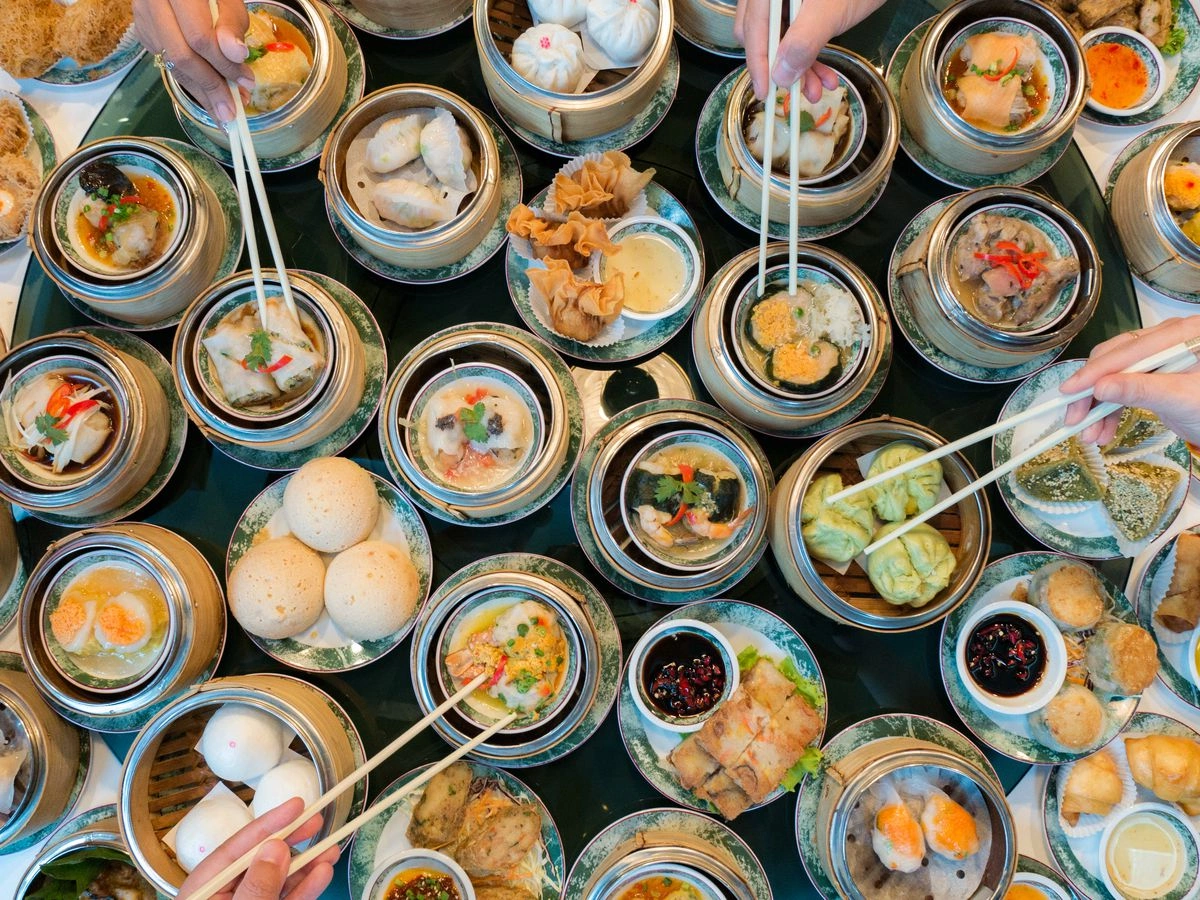 Cantonese IWeek 1
Cantonese I assessments
Attendance: maximum 1 unexcused absence
Conversation (final exam)
‹#›
What is Cantonese 廣東話
Originates from Canton 廣東 region (Guangzhou 廣州) and its surrounding area in Southeastern China
Also known as Yue 粵語
Spoken in Canton region, Hong Kong, Macau, Singapore, Malaysia, Vietnam, Chinese communities all over the world
Estimated about 70 million Cantonese speakers around the globe
Cantonese varies in different places
This course focuses on Cantonese spoken in Hong Kong
https://www.youtube.com/watch?v=vGJCa12IxeU
‹#›
Pros and cons……
Pros: no tenses, no genders, no cases!

Cons: many tones and words
‹#›
Cantonese dictionary
https://www.cantonese.sheik.co.uk/dictionary/
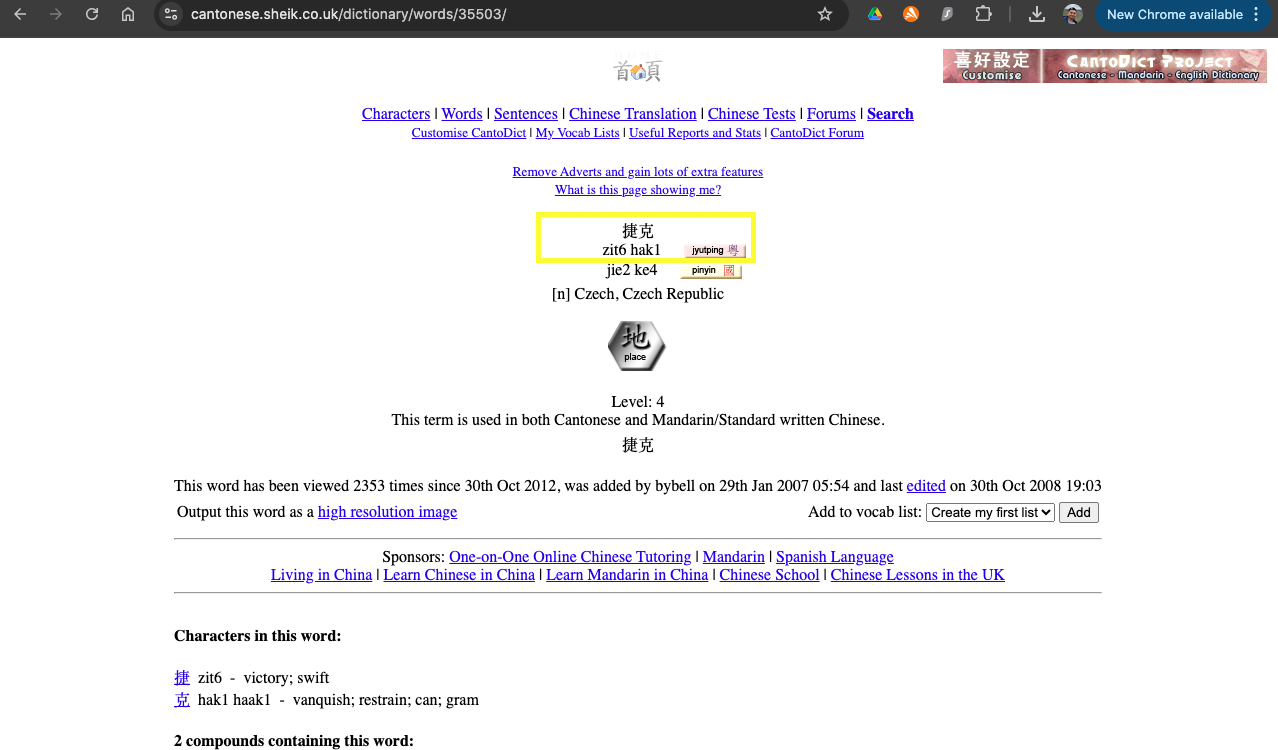 ‹#›
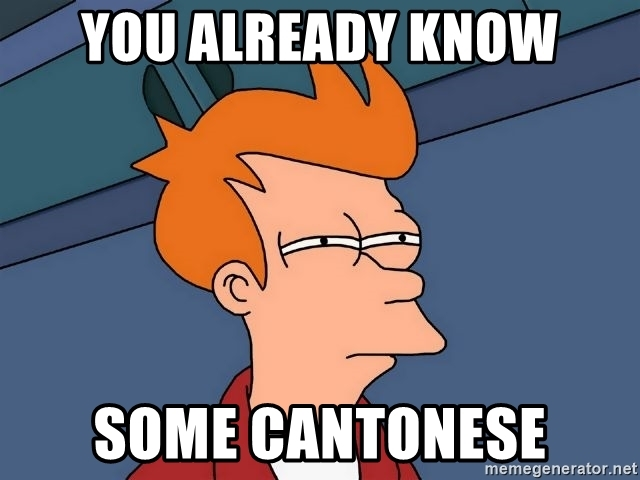 ‹#›
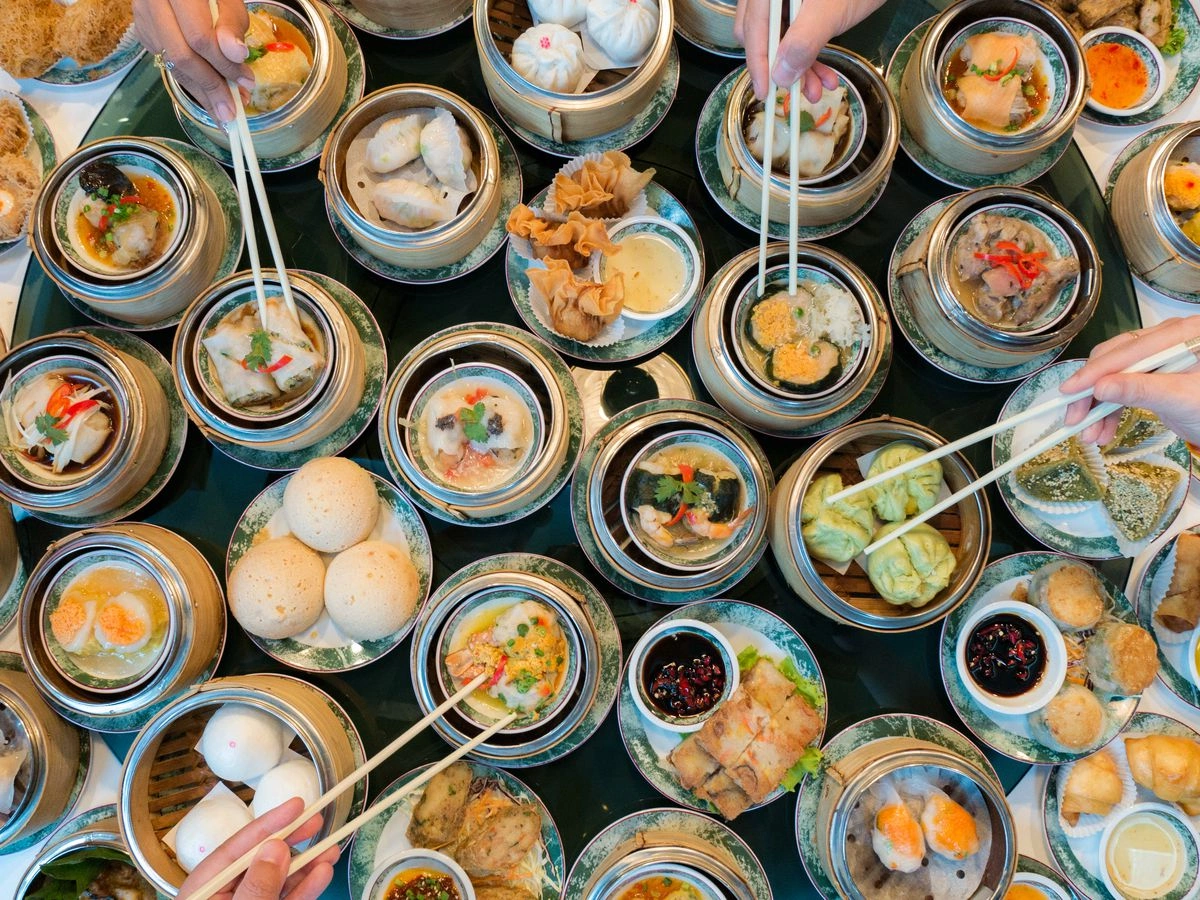 ‹#›
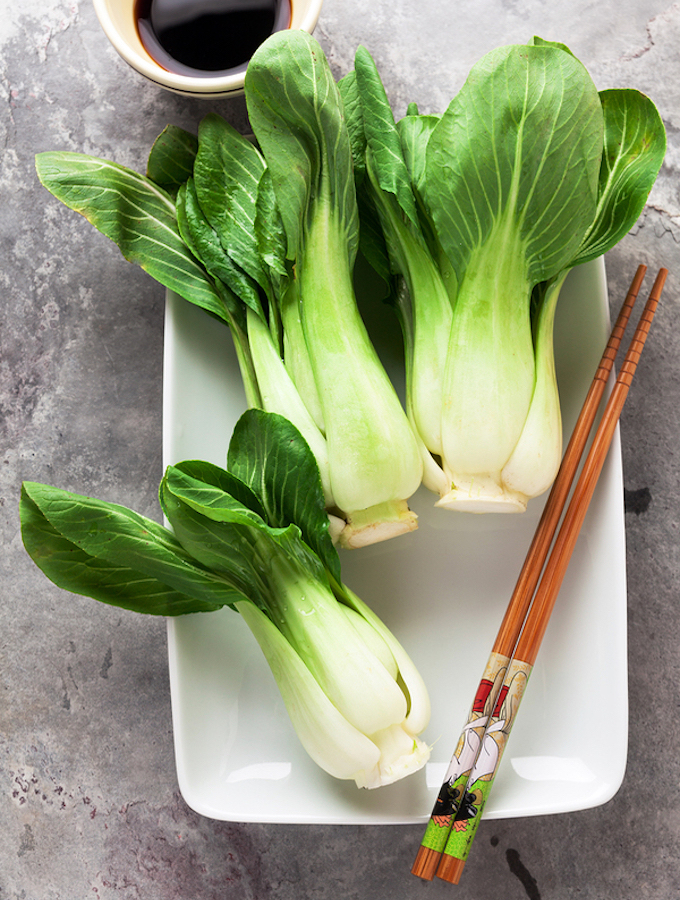 ‹#›
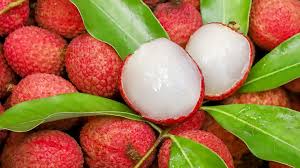 ‹#›
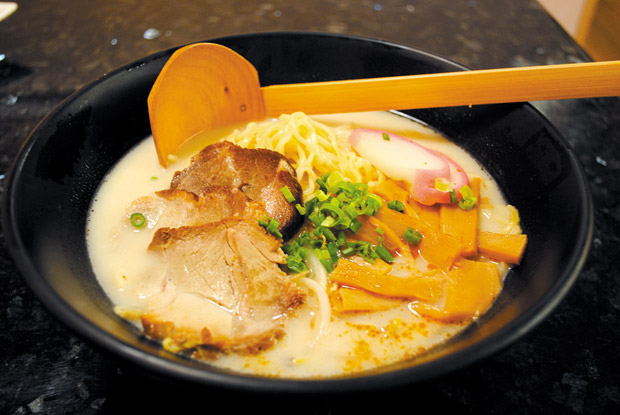 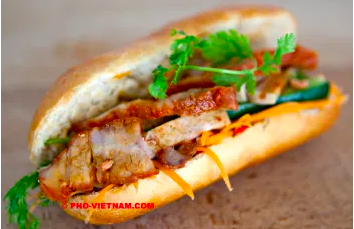 ‹#›
6 Tones
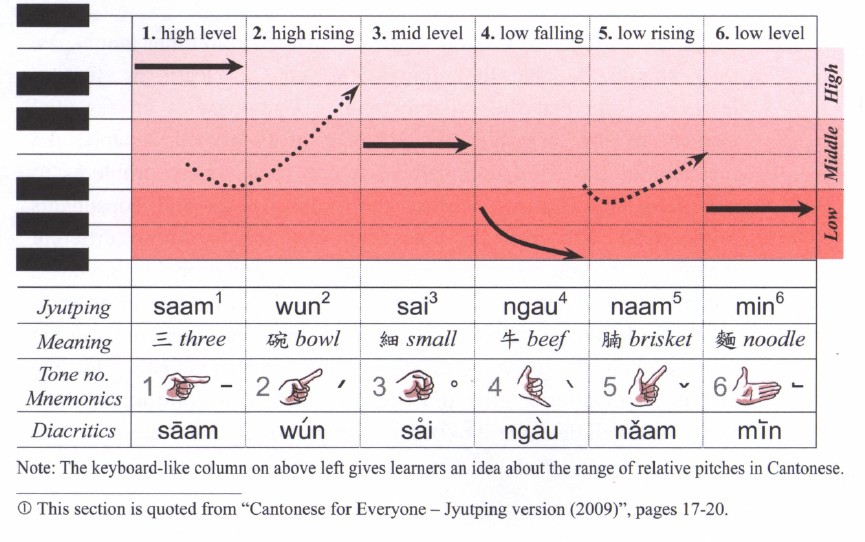 ‹#›
Exercise:
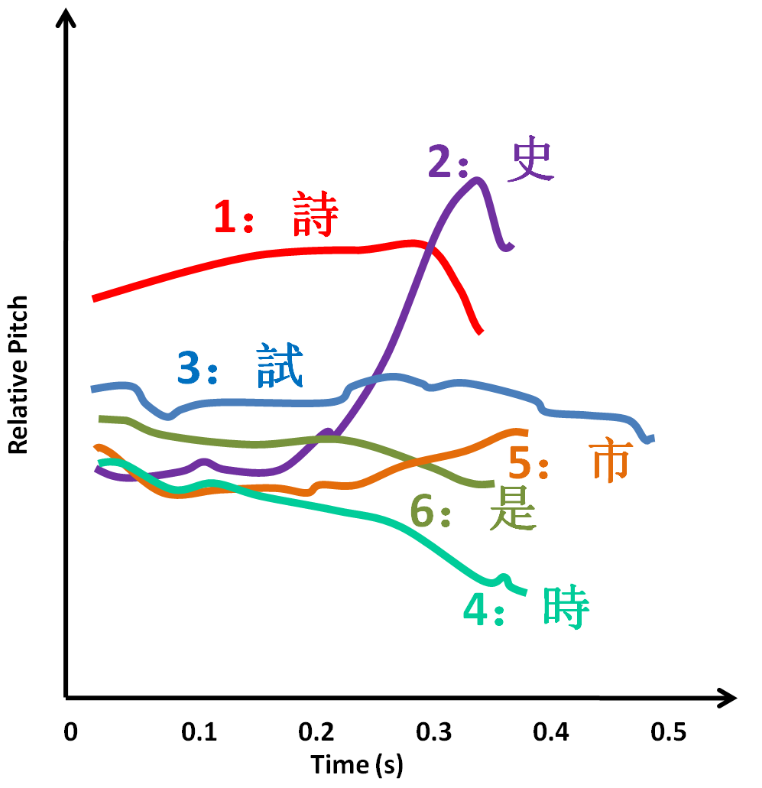 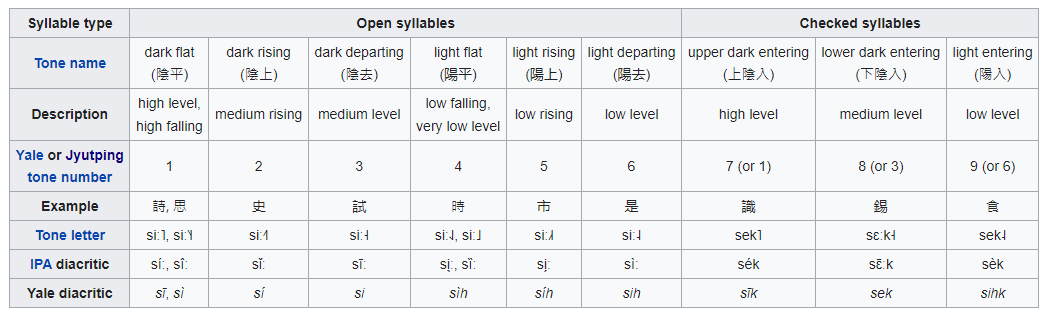 reference: https://en.wikipedia.org/wiki/Cantonese_phonology
‹#›
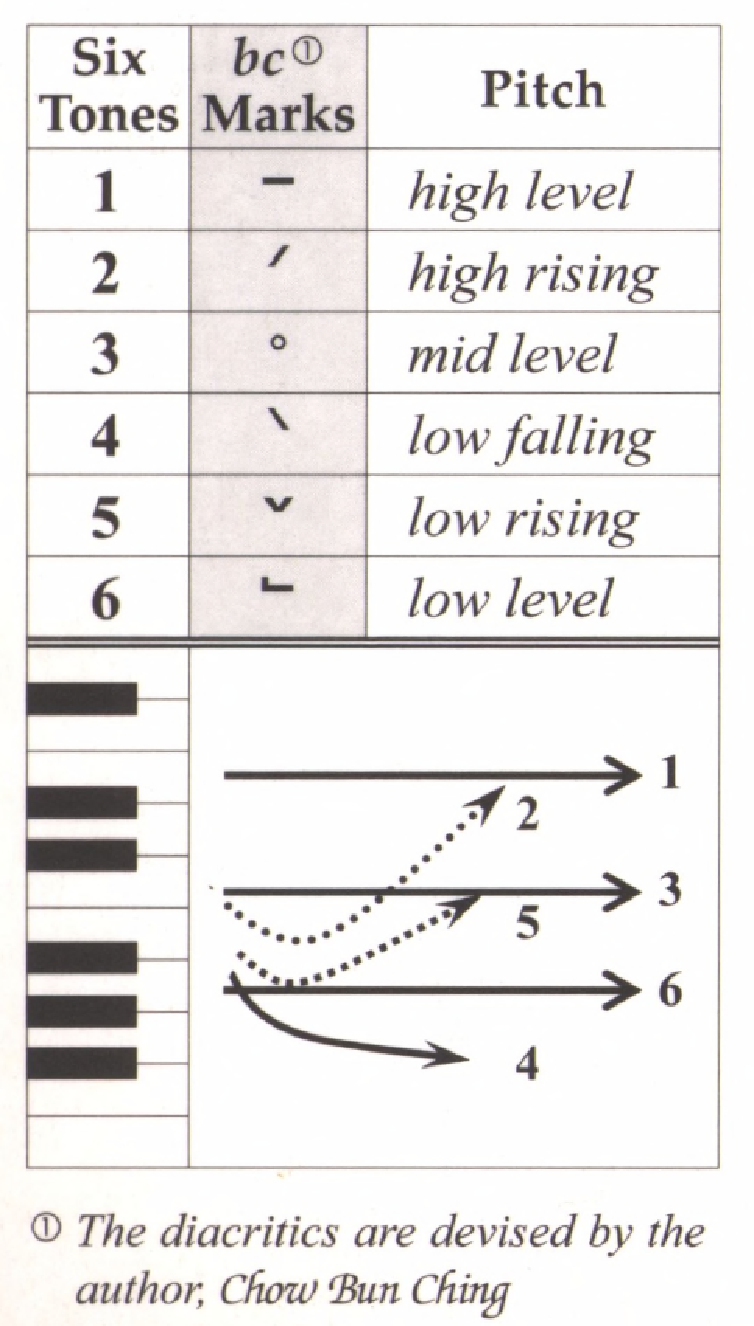 Tone check
diu   鵰diu1    𨳒diu2    吊diu3     diu4         diu5       調diu6
Hai  閪hai1     喺hai2    hai3         兮hai4      匸hai5   係hai6
Sam 心 Sam1 嬸sam2 滲sam3  sam4  sam5   甚sam6
siu 燒siu1 小siu2  笑siu3  迢siu4  siu5   紹siu6
dim dim1  點dim2  掂dim3  dim4  dim5  𠶧dim6
‹#›
Conversation exercise
A: 你好。最近點呀？ (You good. Recently how ar?)
nei5 hou2. zeoi3 gan6 dim2 aa3?

B: 非常好 (very good)
fei1 soeng4 hou2

幾好 (quite good)
gei2 hou2

一般 (average. normal)
jat1 bun1

唔係幾好 (not quite good)
m4 hai6 gei2 hou2

好差 (very bad)
hou2 caa1
‹#›
Jyutping or Yale?
Yale romanization of Cantonese

Limitation: unable to describe all vowels being used in Cantonese
‹#›
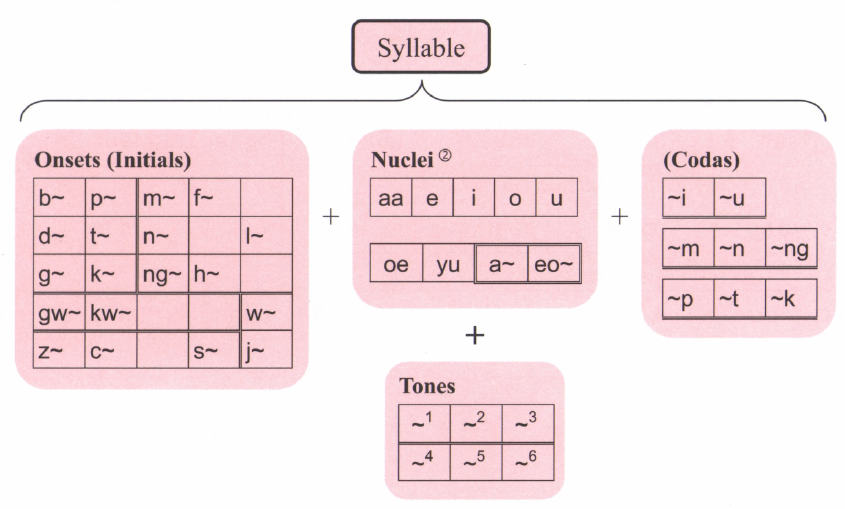 ‹#›
Jyutping
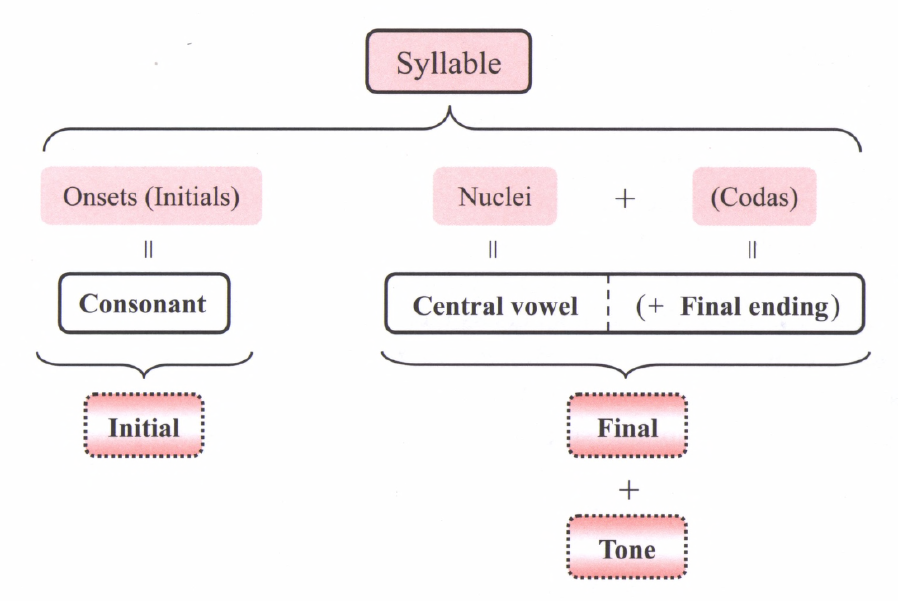 Ngo5
我
‹#›
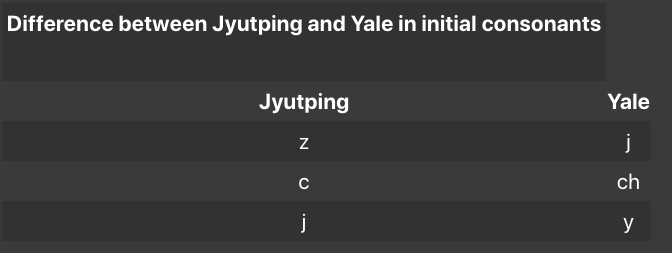 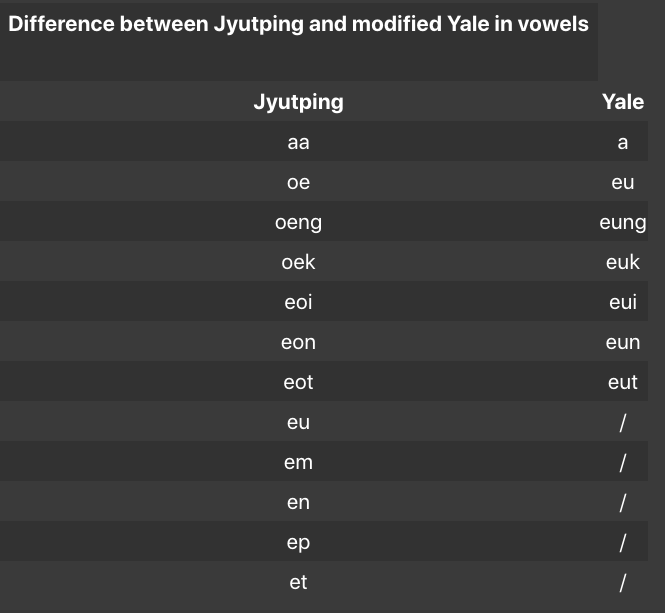 https://hongkongvision.com/tool/cc_py_conv_zh
‹#›
19 Initials
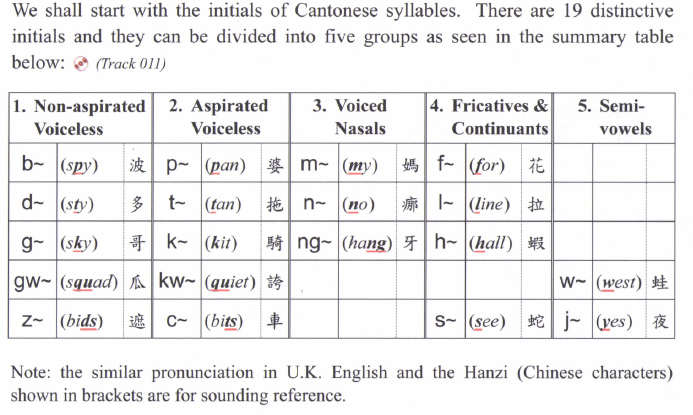 ‹#›
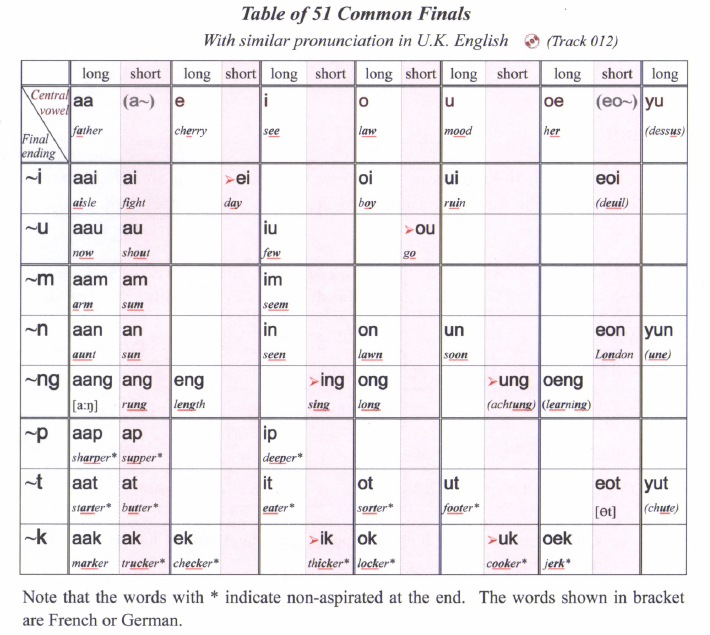 51 Finals
‹#›
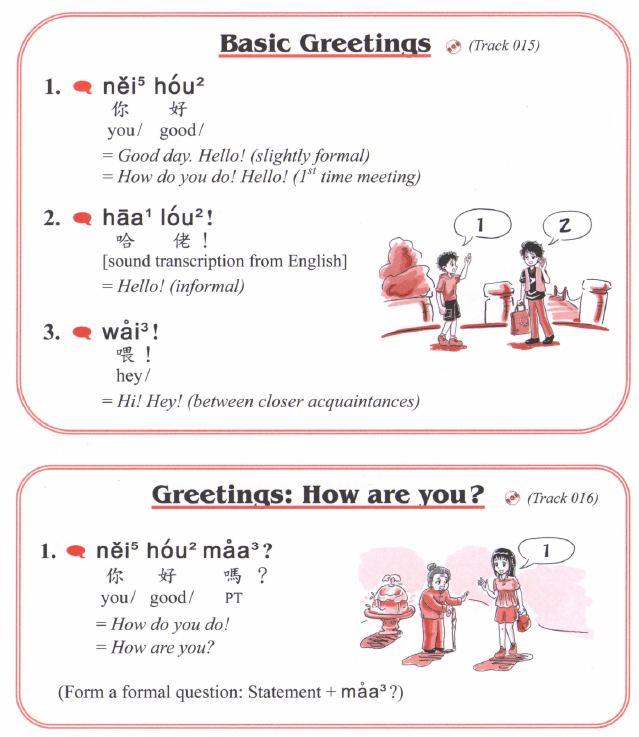 B: 非常好 (very good)
fei1 soeng4 hou2

幾好 (quite good)
gei2 hou2

一般 (average. normal)
jat1 bun1

唔係幾好 (not quite good)
m4 hai6 gei2 hou2

好差 (very bad)
hou2 caa1
zeoi3 gan6 dim2 aa3?
最近點呀？
How are you lately?
‹#›
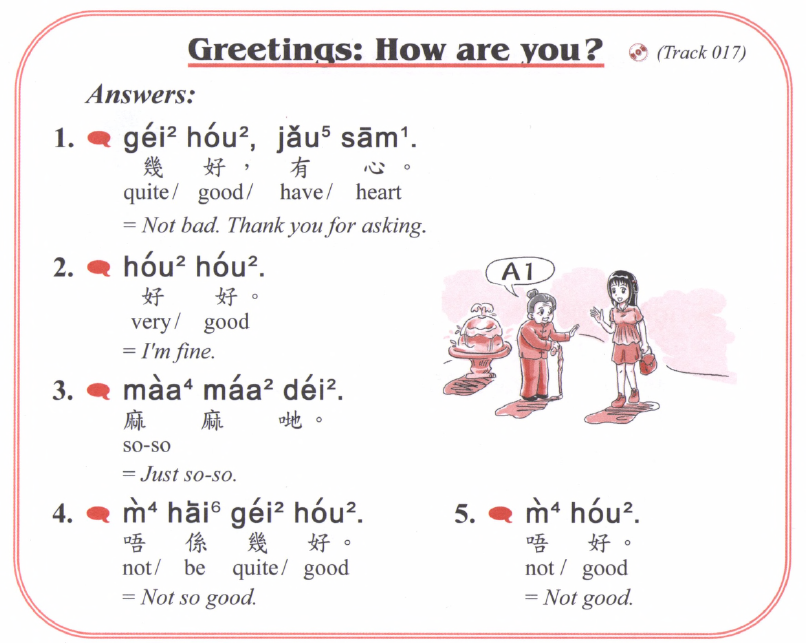 Nei5 ne1？
你呢？
And you?
Nei5 giu3 me1 meng2
你叫咩名
What is your name?
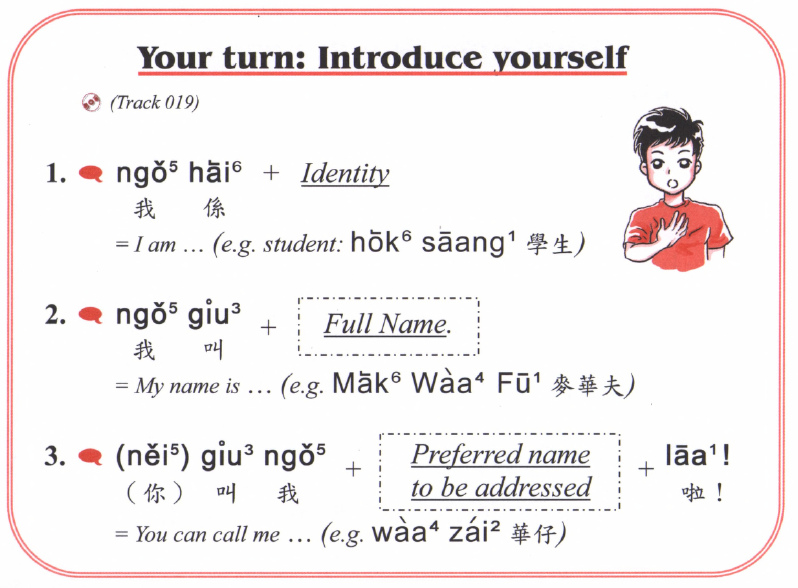 ‹#›
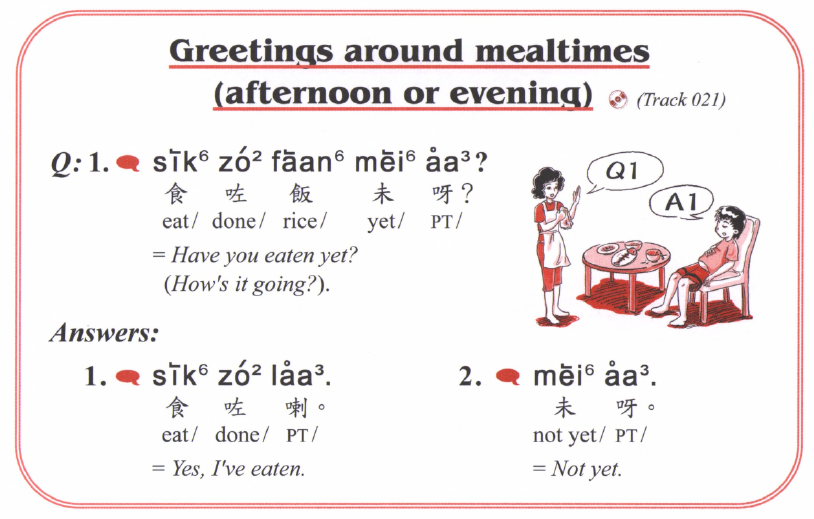 Lan2 撚
Lan2 撚
Lan2 撚
Gau1 𨳊
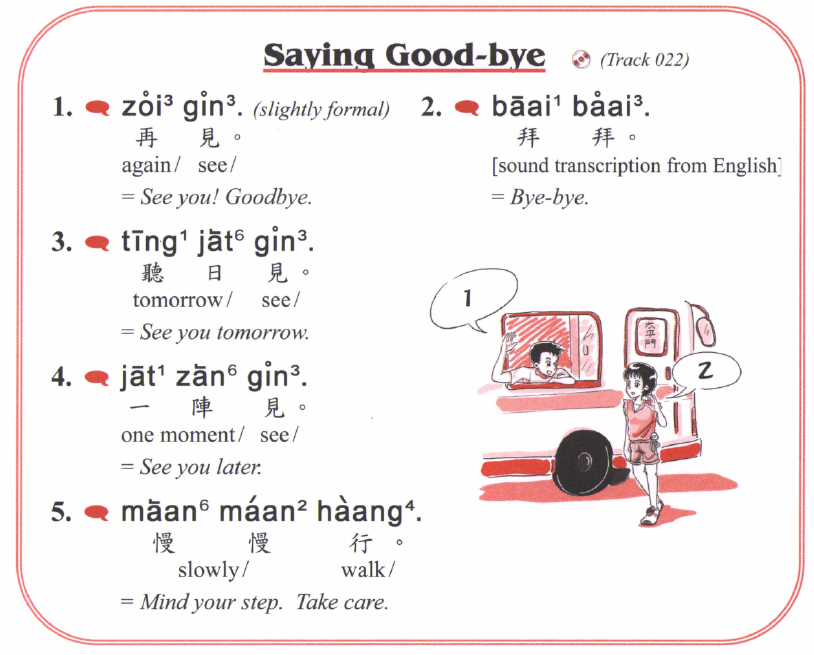 ‹#›